Создание детектора (EMC)
Морозов Д.
23 апреля 2013
22.04.2013 ИФВЭ
Морозов Д.А.
<номер>
Структура
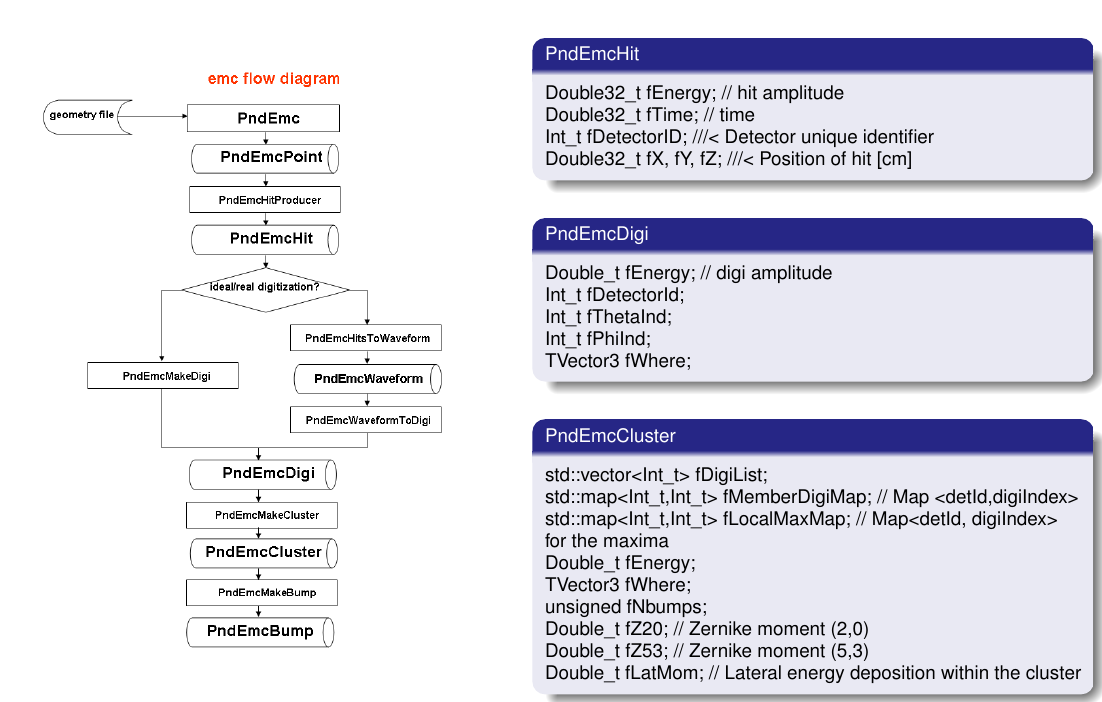 Геометрия
/macro/emc/dedicated
/geometry/emc_module5.root
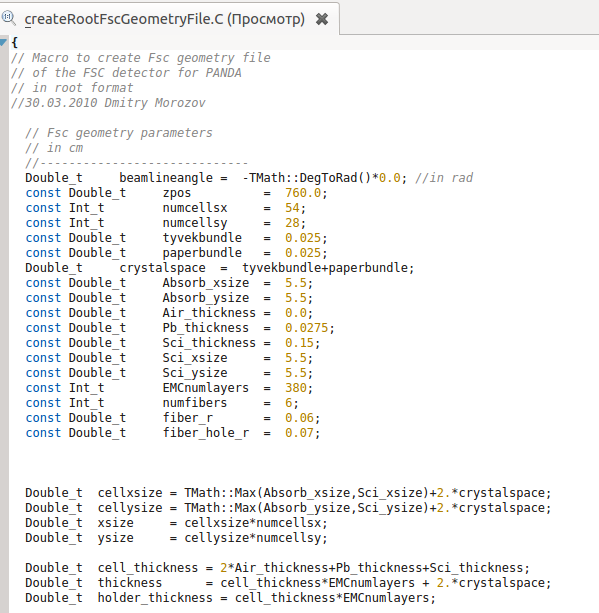 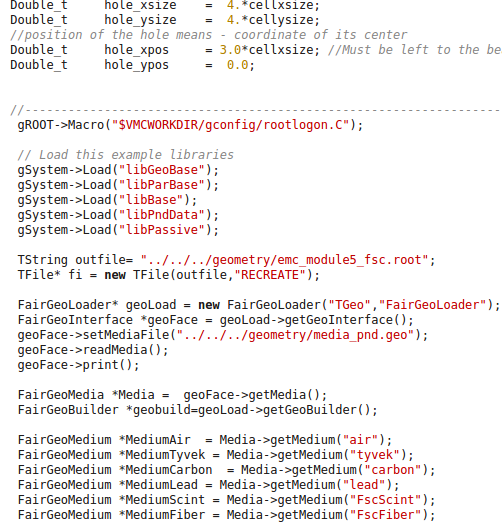 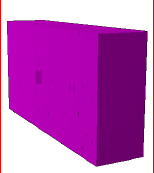 Геометрия
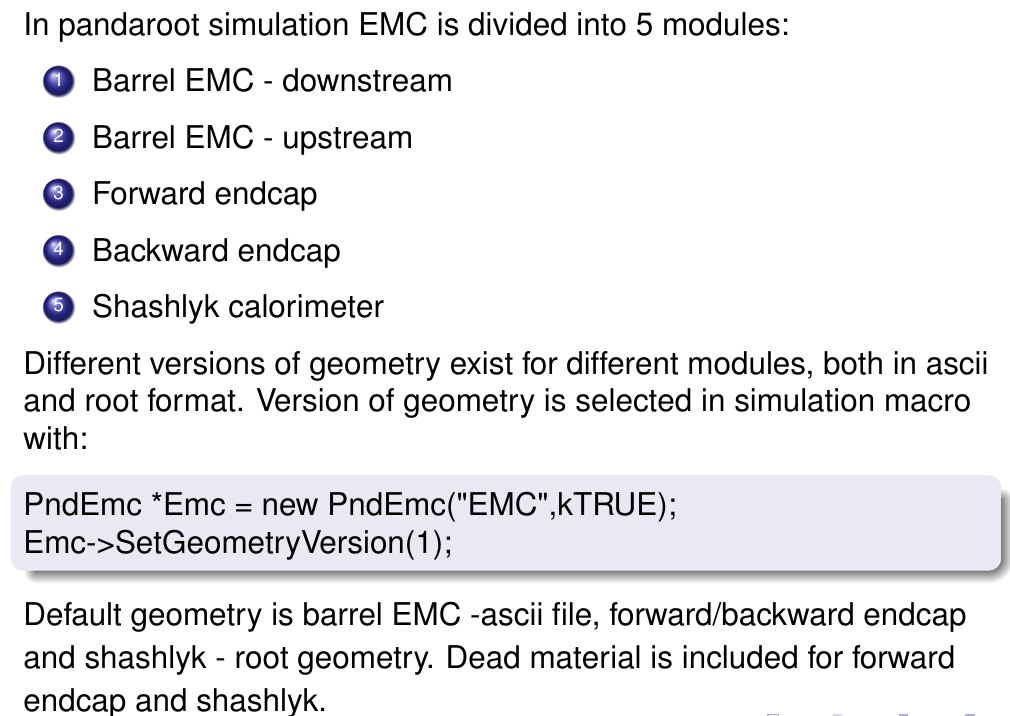 PndEmcHitProducer
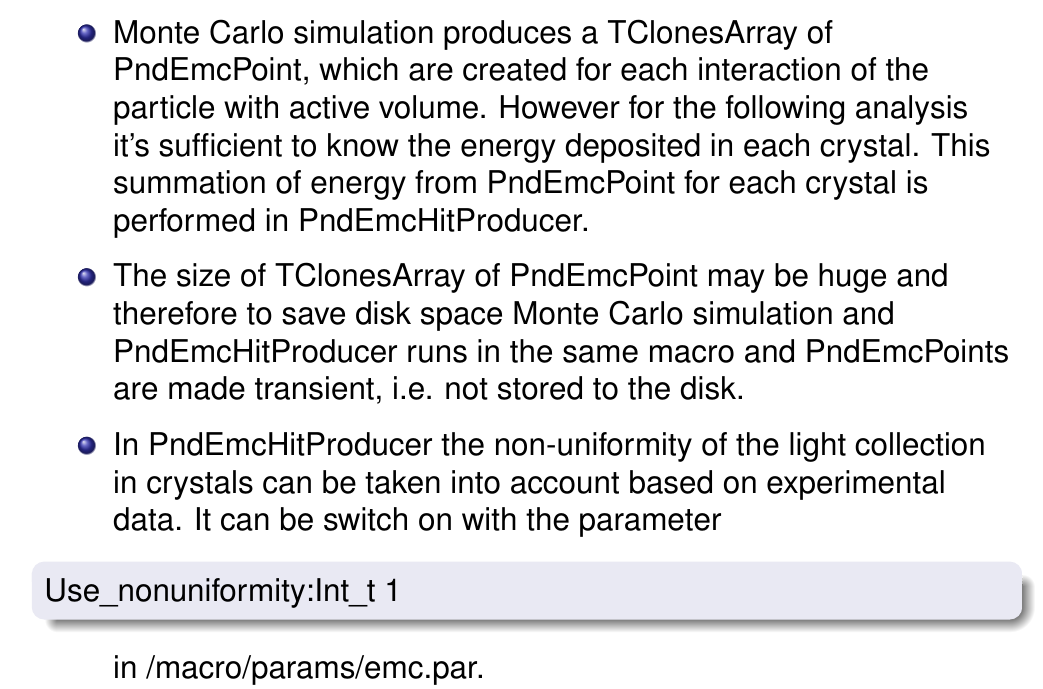 Оцифровка
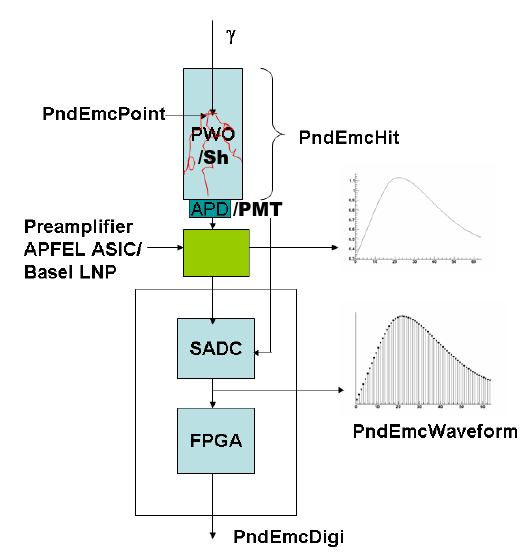 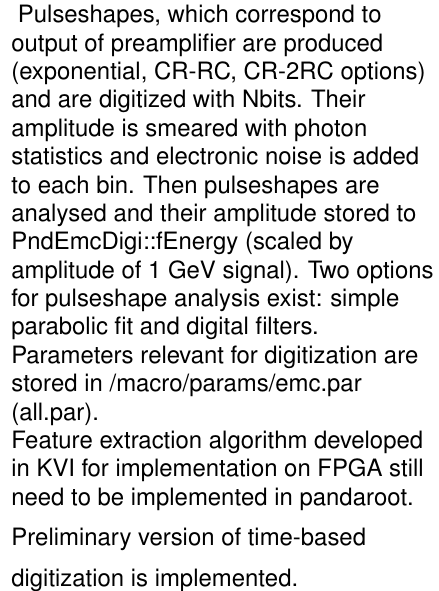 Реконструкция
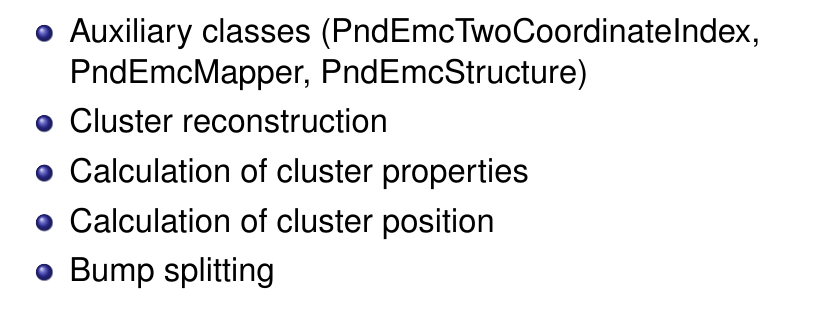 PndEmcTwoCoordinateIndex
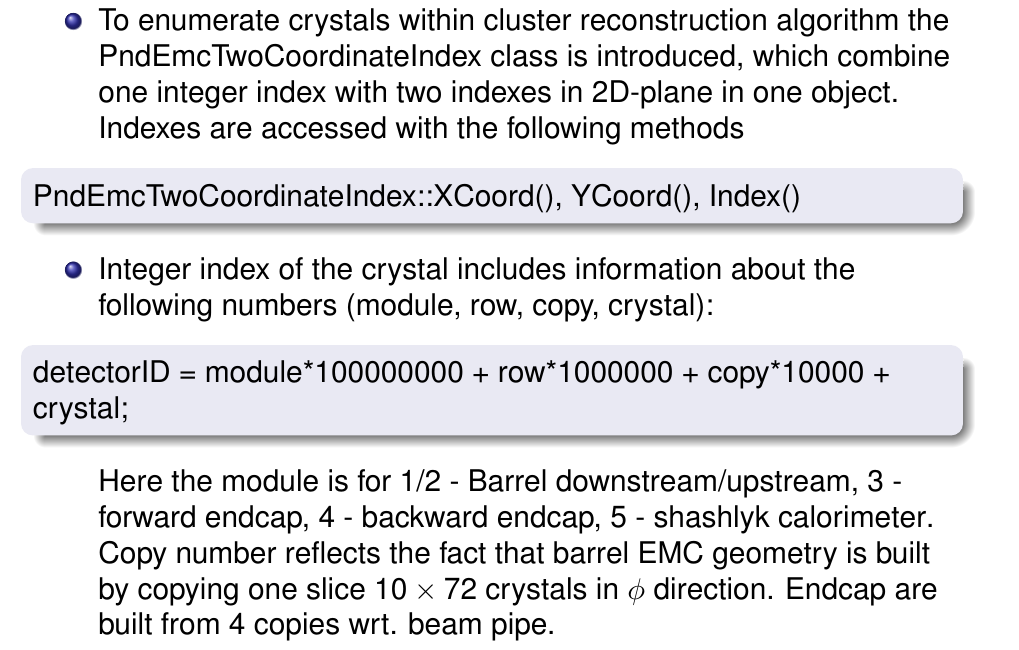 PndEmcMapper
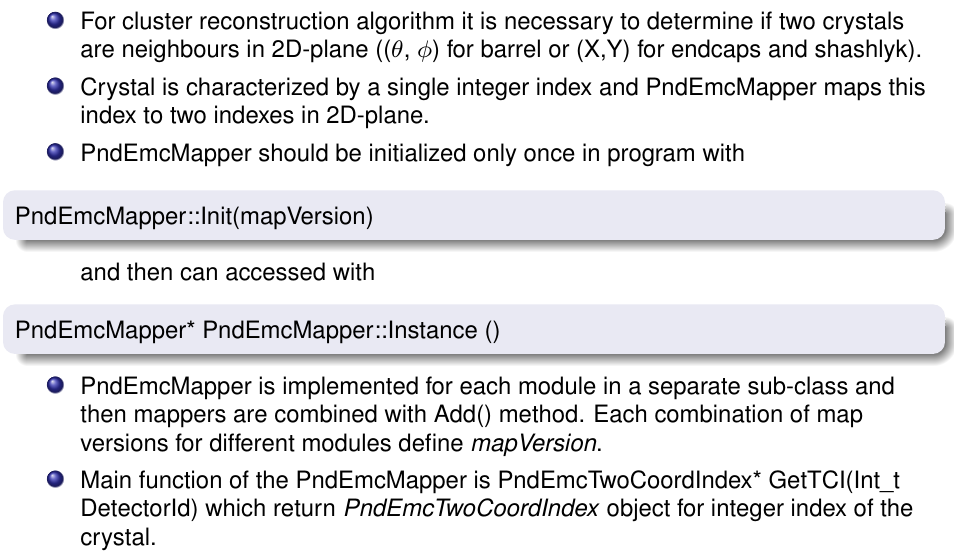 PndEmcStructure
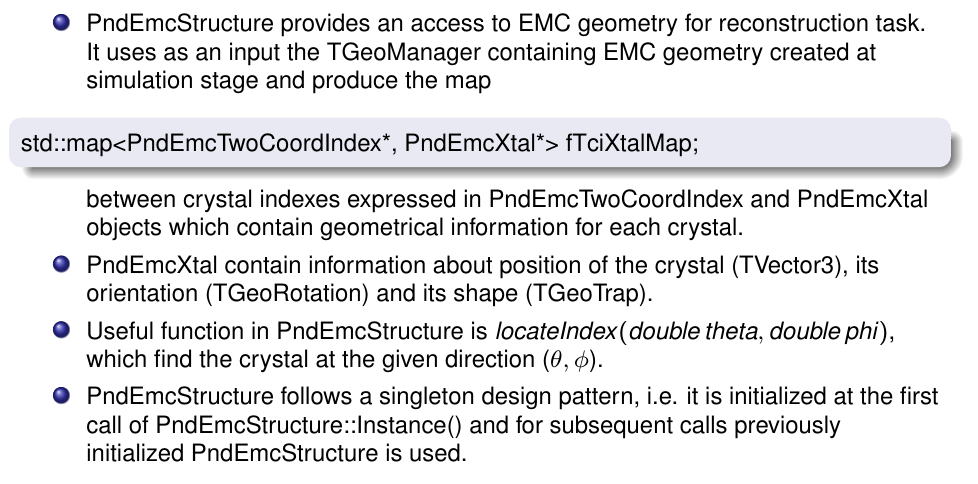 Реконструкция кластеров
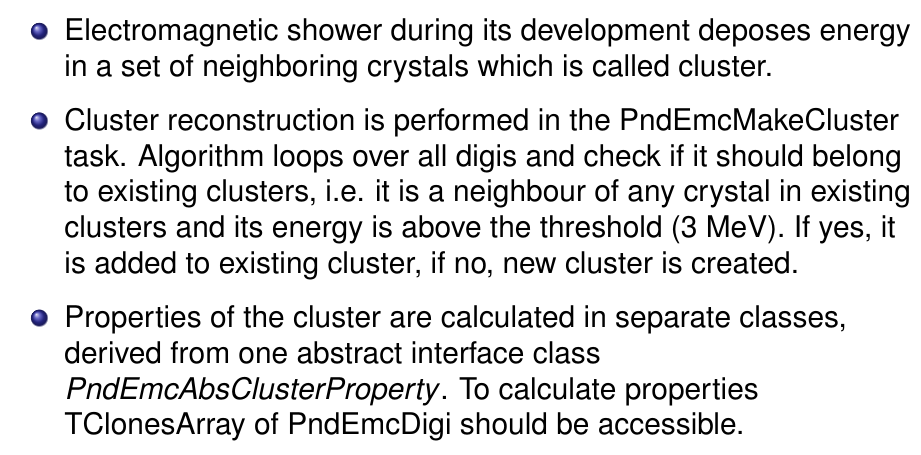 Свойства кластеров
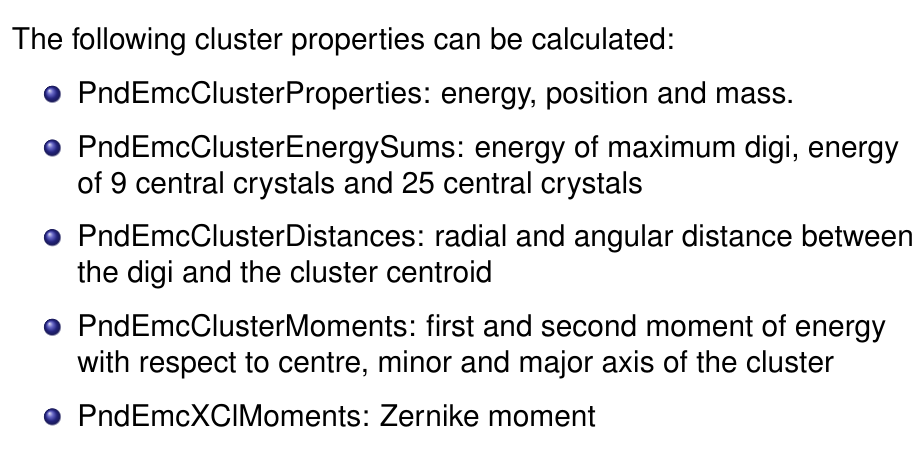 Пример
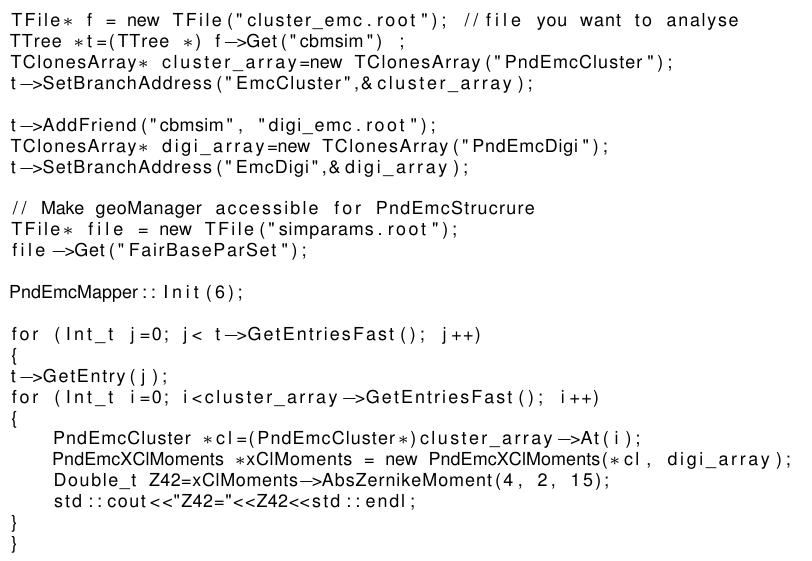 Координаты кластера
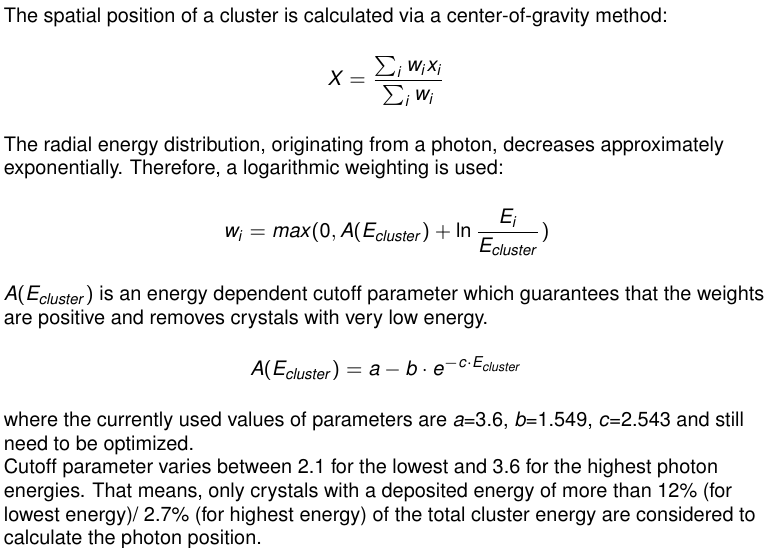 Разделение ливней
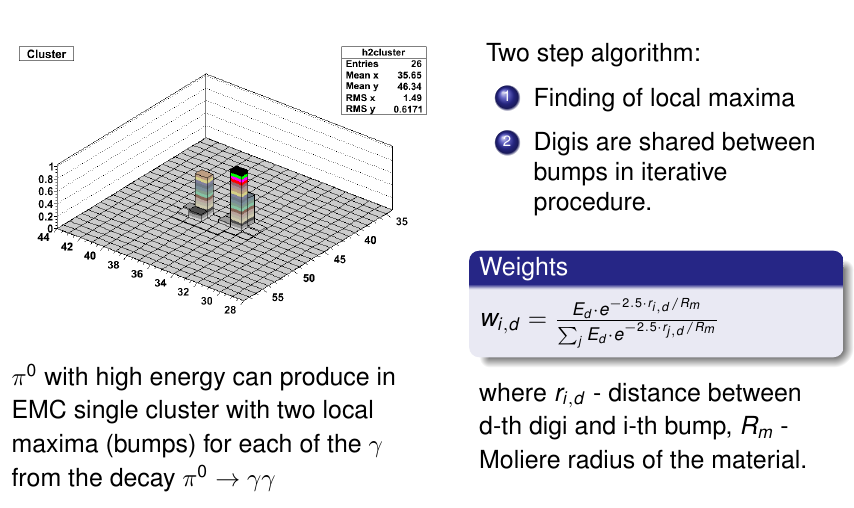 Разделение ливней
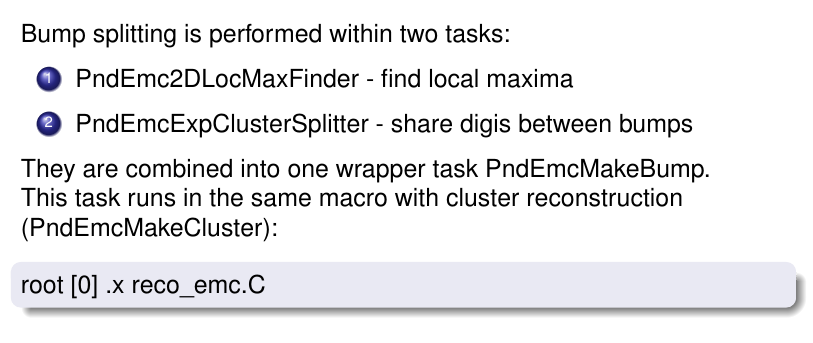 Коррекция
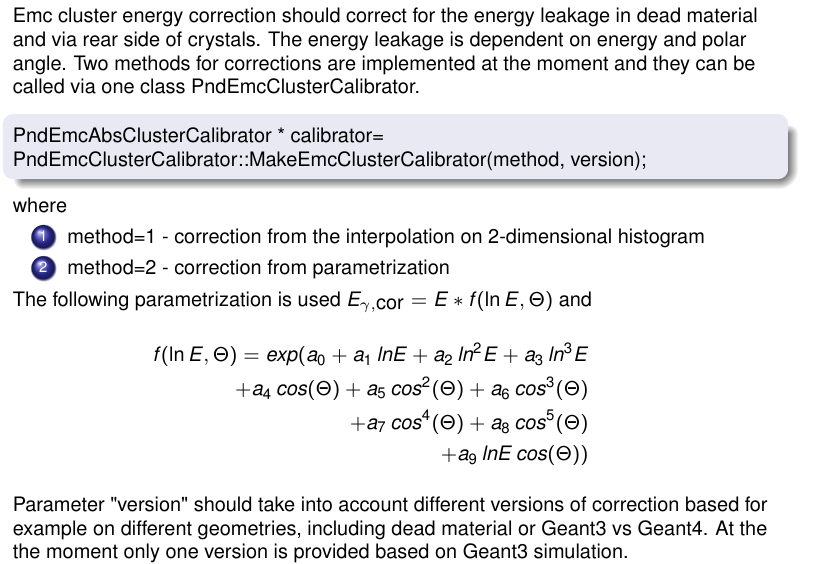 Коррекция
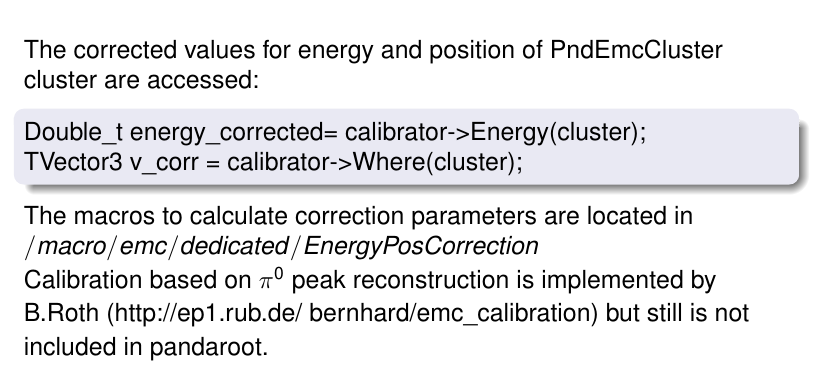 22.04.2013 ИФВЭ
Морозов Д.А.
<номер>
BACK-UP SLIDES
27.11.2012 ОИЯИ
<номер>
Морозов Д.А.